Использование Су-Джок терапии в речевом развитии детей».
Подготовила: Терентьева А. В. 
                                        воспитатель 1КК
АКТУАЛЬНОСТЬ
Актуальность использования массажёра Су- Джок в
коррекционно- развивающем процессе
дошкольников состоит в том, что:
  для детей с речевыми нарушениями характерна
     быстрая утомляемость и потеря интереса к обучению;
 использование массажёра Су- Джок вызывает интерес и   помогает решить эту проблему;
 детям нравится массировать пальцы и ладошки, что оказывает благотворное влияние на мелкую моторику пальцев рук, тем самым, способствуя развитию речи.
Цель использования Су-Джок терапии:
Сохранение и укрепление здоровья детей, формирование у воспитанников ответственности в деле сохранения собственного здоровья (стимуляция высокоактивных точек соответствия всем органам и системам, расположенных на кистях рук и стопах).
Задачи:
Использовать элементы Су-Джок терапии в
    оздоровлении детей.
Содействовать снижению двигательной и
    эмоциональной расторможенности.
Нормализовать тонус.
Стимулировать речевые области в коре
    головного мозга.
Совершенствовать навыки
    пространственной ориентации.
Развивать память, внимание.
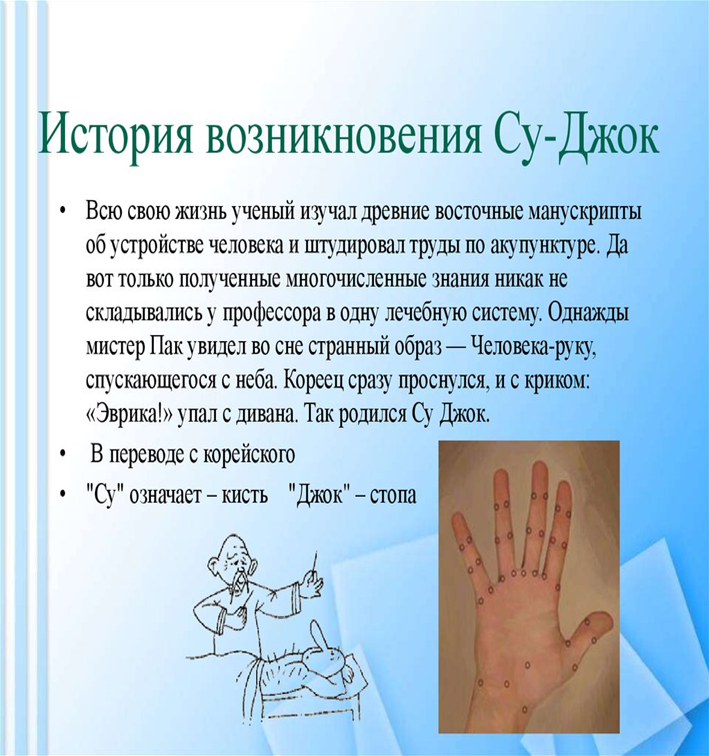 На кистях и стопах располагаются системы высокоактивных точек соответствия всем органам и участкам тела. Воздействуя на них, мы можем регулировать функционирование внутренних органов.
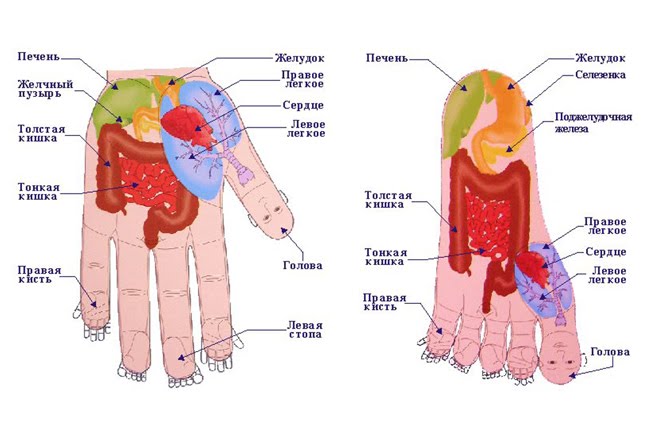 Стимуляция точек на кистях рук массажерами эффективно лечит многие заболевания, оздоравливает  работу всех органов, заменяет общий массаж тела, способствует повышению тонуса, работоспособности и оказывает общее профилактическое действие.
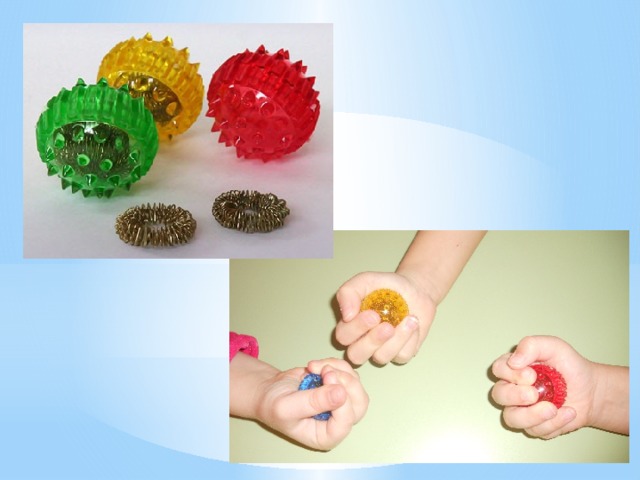 Известно, что речь – это результат согласованной деятельности многих областей головного мозга. Анатомически речевая область расположена рядом с двигательной и формируется под влиянием импульсов, поступающих от пальцев рук. Поэтому, массажируя их, ребенок развивает не только пальчиковую моторику, ловкость и координацию движений, но и активизирует словарь, развивает чувство ритма, речь, в целом.
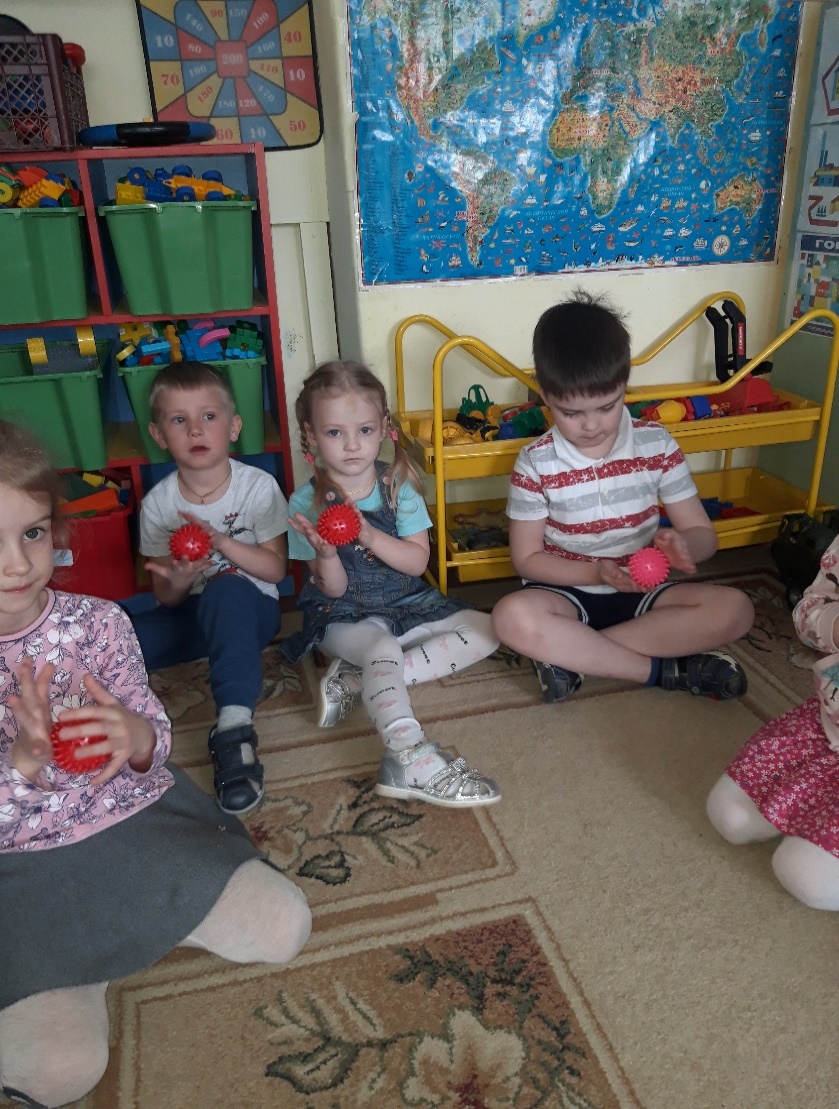 Достоинства метода
 Су – Джок терапии

 Высокая эффективность -при правильном применении наступает выраженный эффект;

Абсолютная безопасность  – неправильное применение никогда не наносит вред- оно просто не эффективно; применения.
 Универсальность- Су- Джок терапию могут использовать и педагоги в своей работе, и родители в домашних условиях.
 Простота -для получения результата проводить стимуляцию биологически активных точек с помощью Су- Джок шариков (они свободно продаются в аптеках и не требуют больших затрат)
 Доступность метода для каждого человека.
Массаж рук улучшает:
 1. кровоснабжение всего организма, в частности, головного мозга;
 2. способствует расслаблению, возвращая хорошее самочувствие, уравновешенность;
 3. укрепляет здоровье и препятствует развитию нарушений в организме;
 4. благоприятствует восстановлению нарушенных функций.
Инструменты Су-Джок терапии
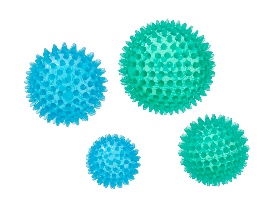 1. Массажный мячик


2. Массажный шарик 


3. Массажный валик


4. Массажное колечко.
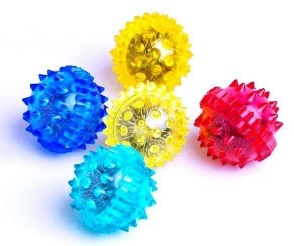 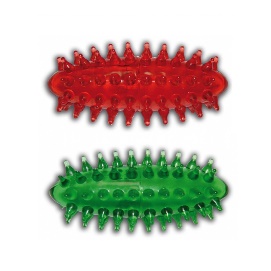 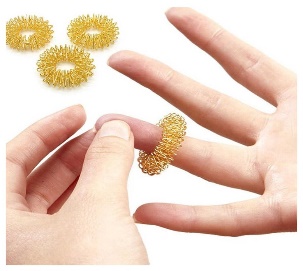 Применение

Массаж шариком.
 -вращение массажного шарика между ладонями по часовой стрелке и против часовой стрелки (круговые движения);
 -катать в ладонях вперёд и назад по всей поверхности (прямые движения); 
 - попеременно сжимать шарик кончиками пальцев; 
 - сжимать шарик в кулачок от 5 до 10 раз, затем раскрыть ладонь полностью, разведя пальцы в стороны удерживать его в центре ладони 5 или 10 секунд (точечные движения).
 Массаж эластичным кольцом. 
 Кольцо нужно надеть на палец и провести массаж зоны соответствующей пораженной части тела, до ее покраснения и появлении ощущения тепла. Эту процедуру необходимо повторять несколько раз в день.
Массаж Су-Джок мячиками
Я мячом круги катаю,
Взад - вперед его гоняю.
Им поглажу я ладошку.
Будто я сметаю крошку,
И сожму его немножко,
Как сжимает лапу кошка,
Каждым пальцем мяч прижму,
И другой рукой начну.
Массаж Су-Джок шариками
Я катаю свой орех, чтобы был круглее всех.
Я катаю колобок, будет круглый каждый бок.
Я - колючий серый еж, и на шарик я похож.
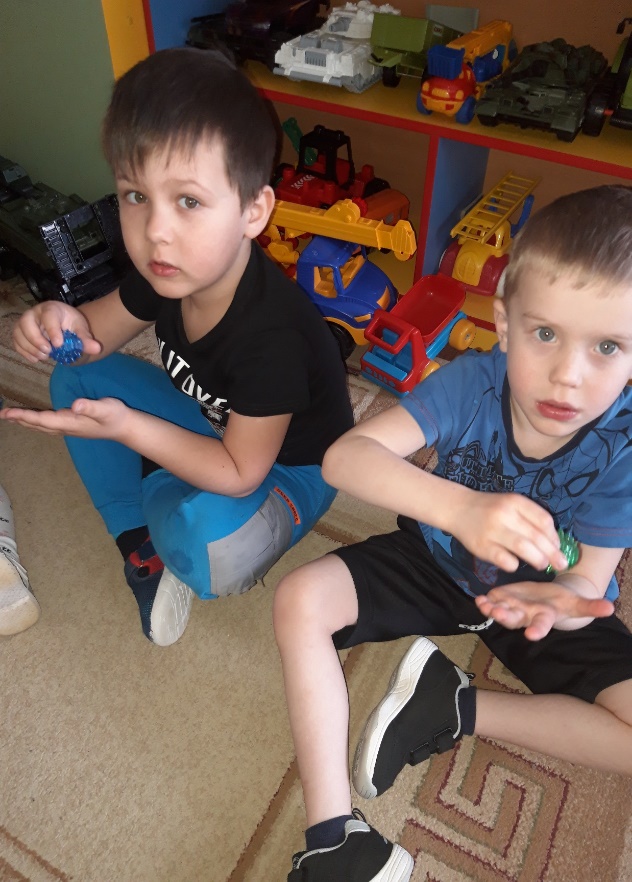 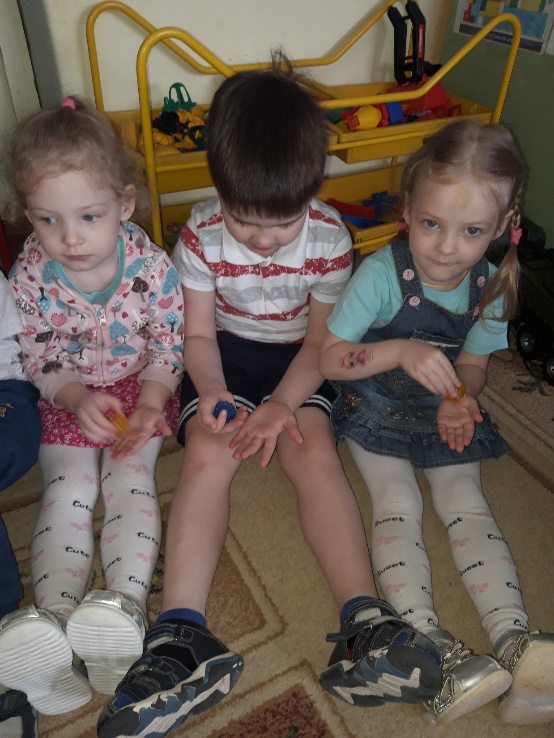 Массаж Су-Джок валиками
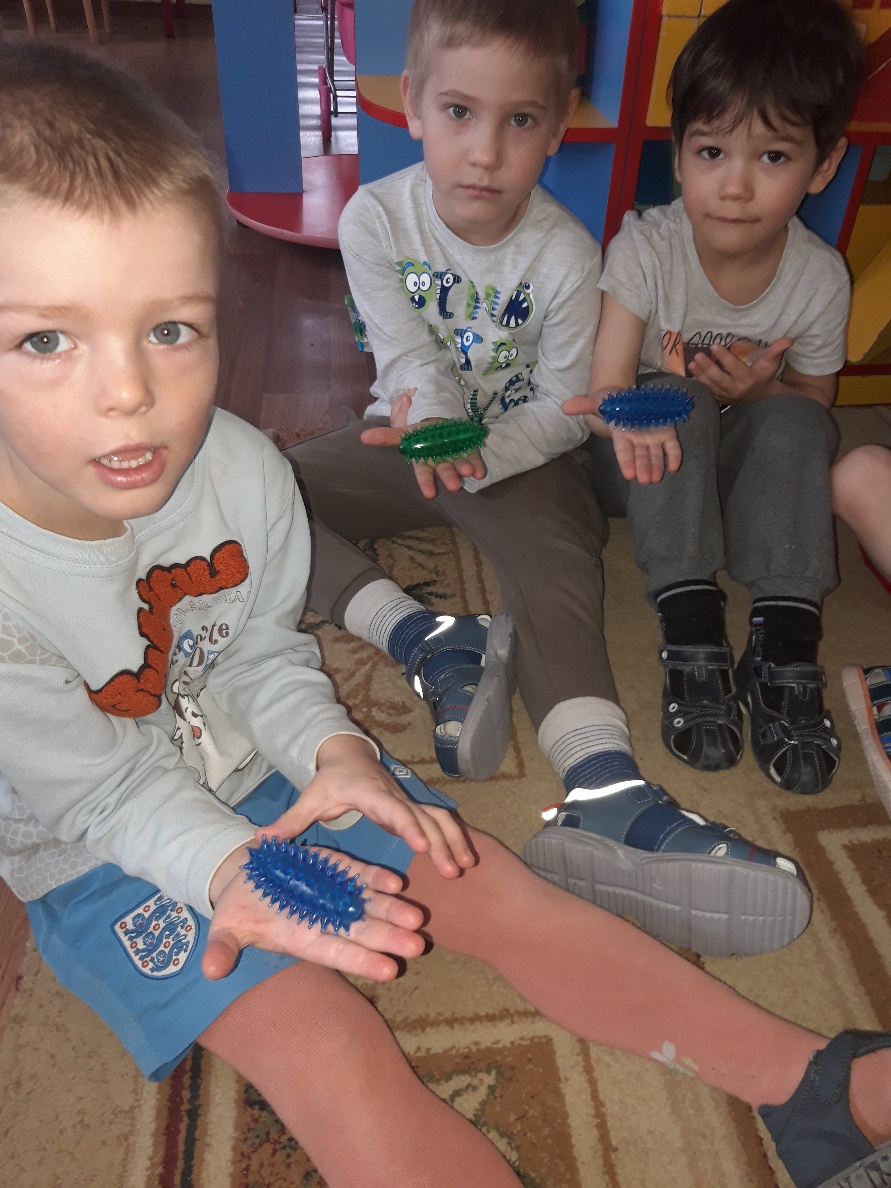 У сороконожек очень много ножек.
И бегут они , бегут.
Никогда не устают.
Массаж Су-Джок колечками
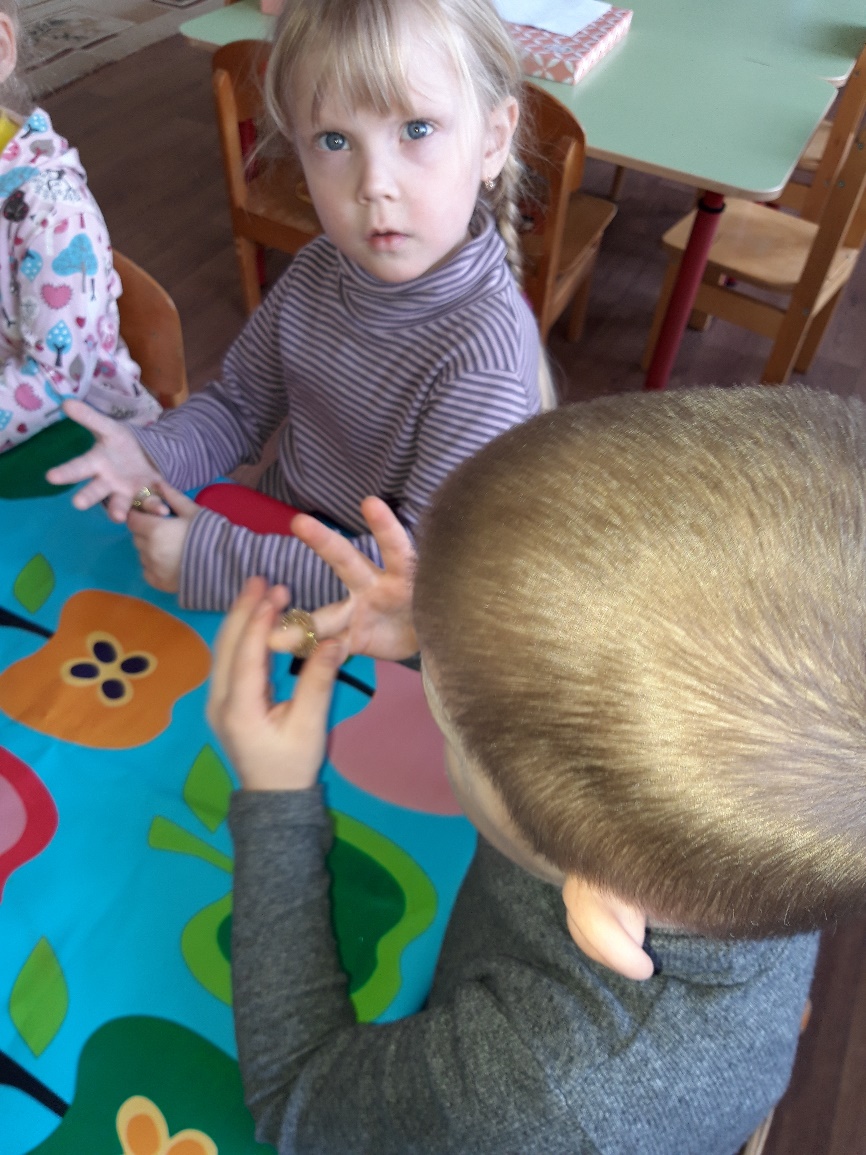 Раз – два – три – четыре – пять,    /разгибать пальцы по одному/
Вышли пальцы погулять,
Этот пальчик самый сильный, самый толстый и большой.
Этот пальчик для того, чтоб показывать его.
Этот пальчик самый длинный и стоит он в середине.
Этот пальчик безымянный, он избалованный самый.
А мизинчик, хоть и мал, очень ловок и удал.
Использование Су–Джок колечек для развития памяти и внимания
Варианты:

Дети  выполняют инструкцию: надень колечко на мизинец правой руки, возьми шарик в правую руку и спрячь за спину и т.д.; 

Ребенок закрывает глаза, взрослый надевает колечко на любой его палец, а тот должен назвать, на какой палец какой руки надето кольцо.
Минутки здоровья с Су-Джок
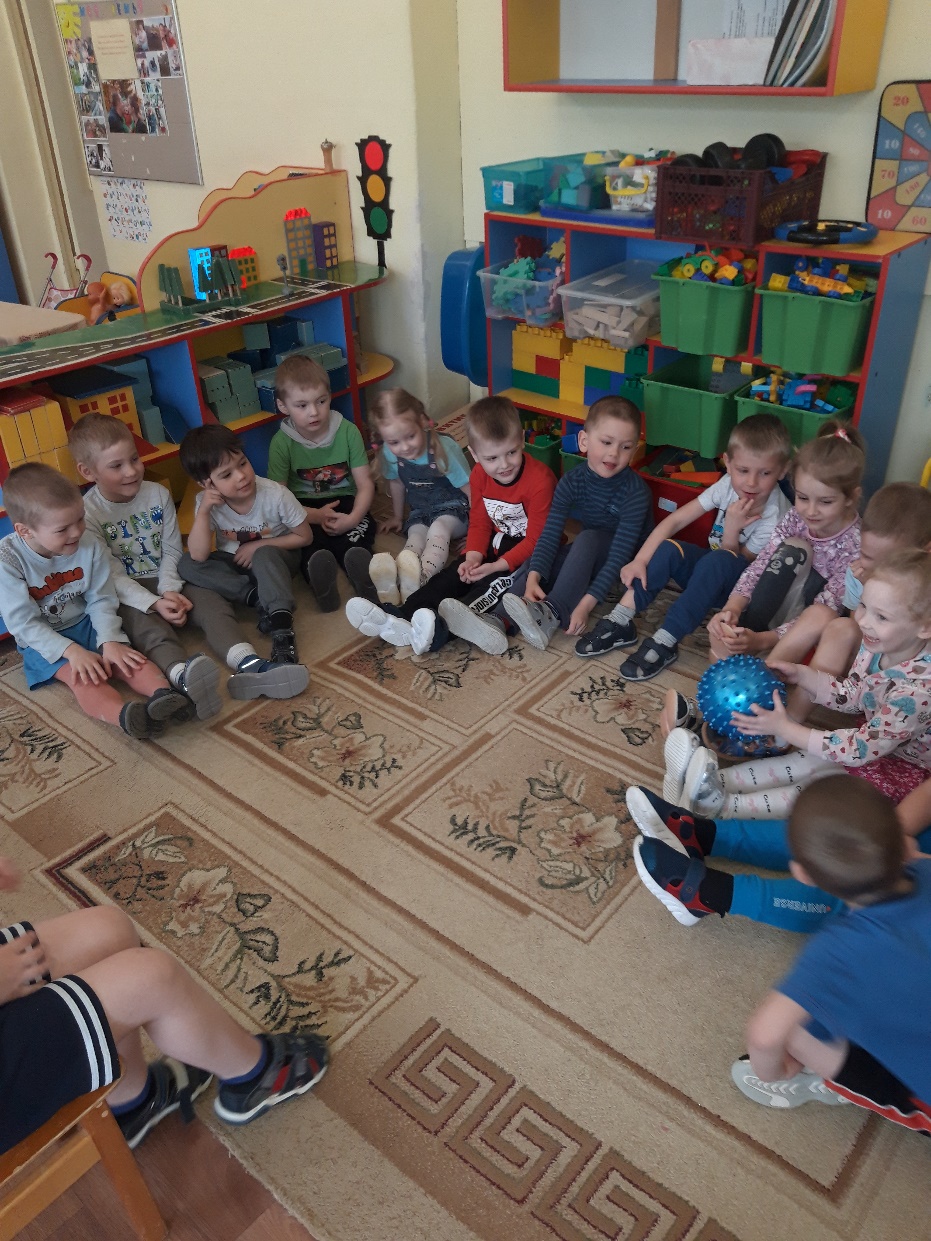 Использование большого массажного мяча в дидактических играх, играх малой подвижности , в свободной деятельности детей .
Вывод. Использование «Су-Джок» терапии приработе с детьми в ДОУ.
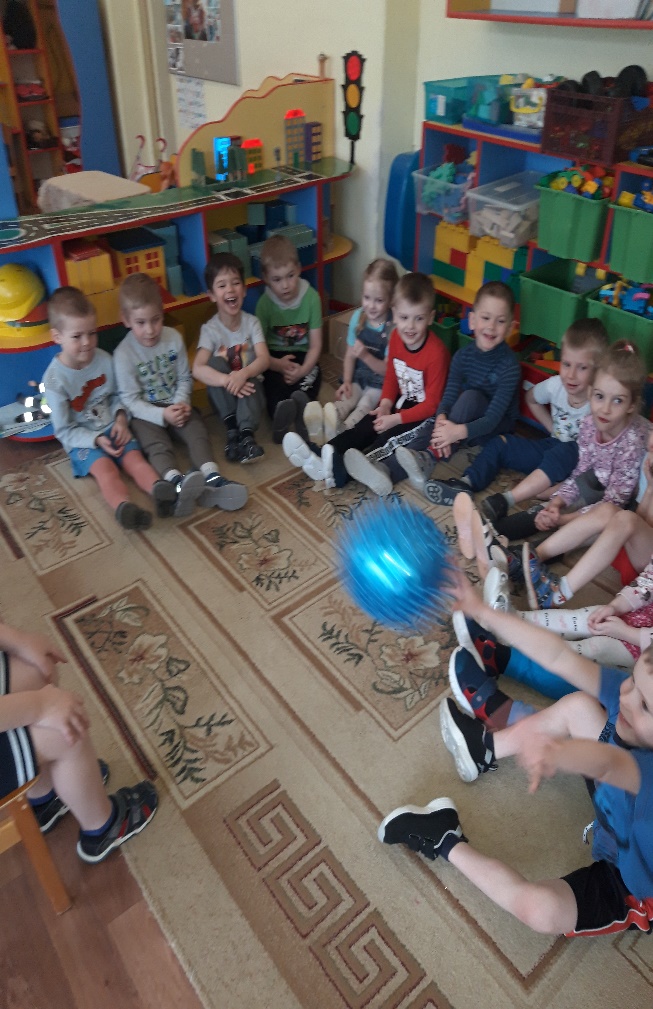 Су - Джок терапия – достижение восточной медицины. Недаром говорят, что все гениальное исключительно просто.
Детям нравится массировать пальцы и ладошки, играть с маленьким «шариком – ежиком». Это оказывает благотворное влияние на весь организм, повышает иммунитет, а также способствует развитию мелкой моторики пальцев рук, тем самым, активизируя и развивая речь детей.
Спасибо за внимание!